Listen to the story called Lucy’s Blue  Day by Christopher Duke

https://watchkin.com/ed808a80da

It’s about a very special little girl with magical hair. It changes colour with her emotions. If she is feeling happy, it is purple. If she is jealous it will turn green. This charming story is the tale of when Lucy wakes up and her hair is blue and she doesn’t understand why.

Talk to someone ay home about how you are feeling.
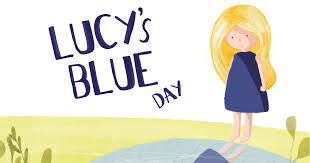 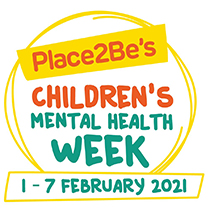 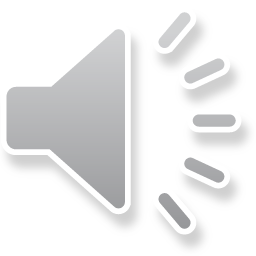